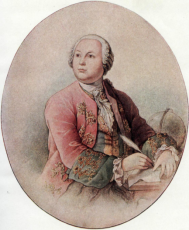 Математика 3 класстема: «ДЕЛЕНИЕ С ОСТАТКОМ»
Учитель начальных классов МОУ Развилковская СОШ с УИОП: Чугина И.В.
«Не по чужой, по доброй воле ,
 он стал разумен и велик»
                            Н.А. Некрасов
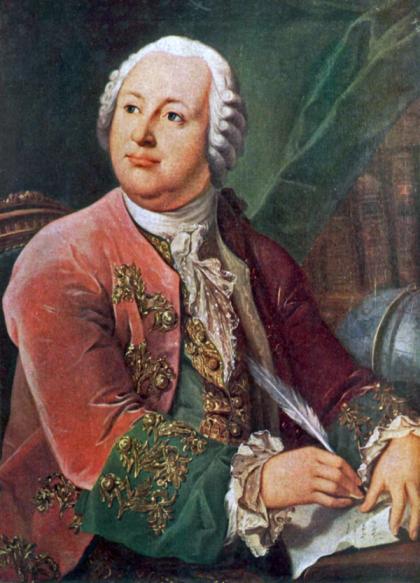 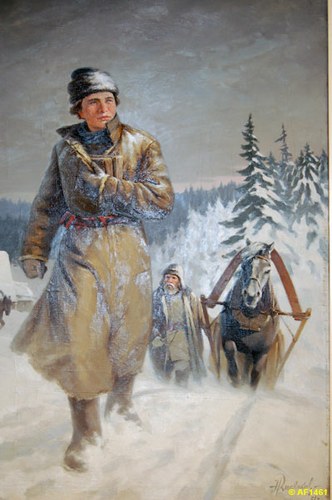 В конце 1730 года, будучи уже 
девятнадцатилетним  юношей, Михайло
Ломоносов ушел в Москву  учиться. Им был проделан путь  около 1100км за три морозные  недели и в январе 1731 года он прибыл в Москву.
«Историк, риторик, механик, химик, математик, минералог, художник, стихотворец»
                                                                           А.С. Пушкин
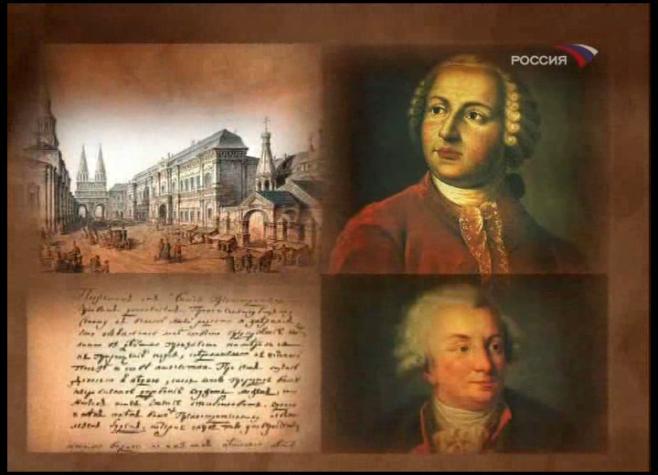 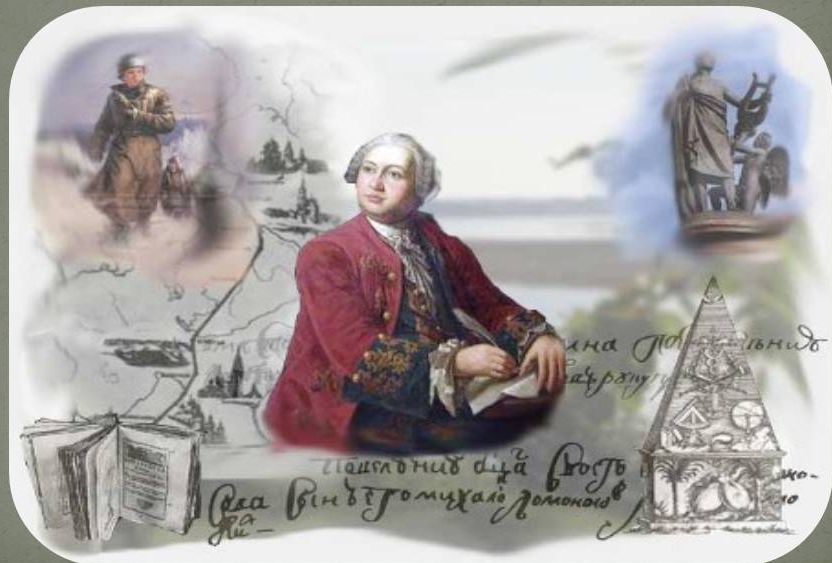 48
24
о
40
64
и
с
л
ы
21
16
ф
Ф
56
о
8
32
Делим солнце
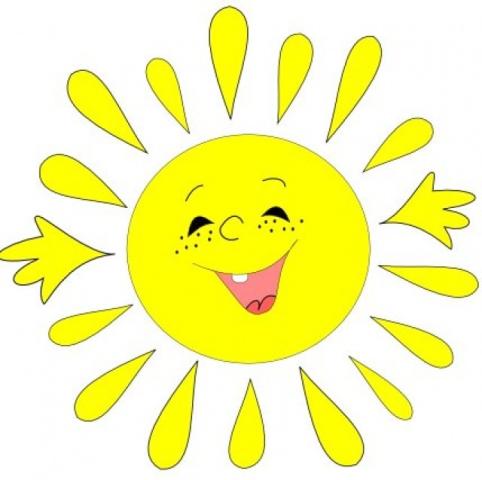 Чур, на всех!
Делим дождик
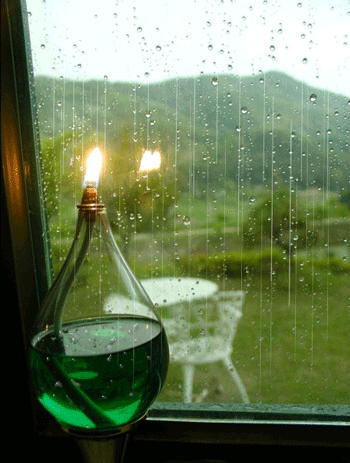 Чур на всех!
Но часто получается!
Не делится на всех!
Разделим то, что делится,
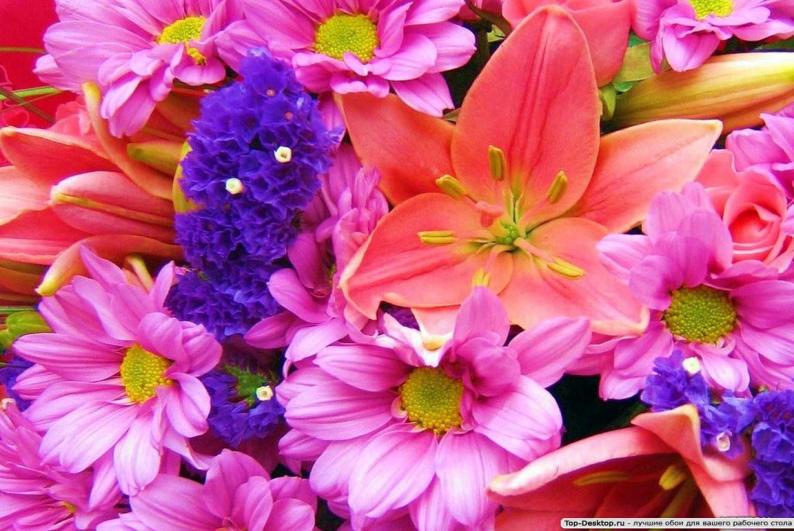 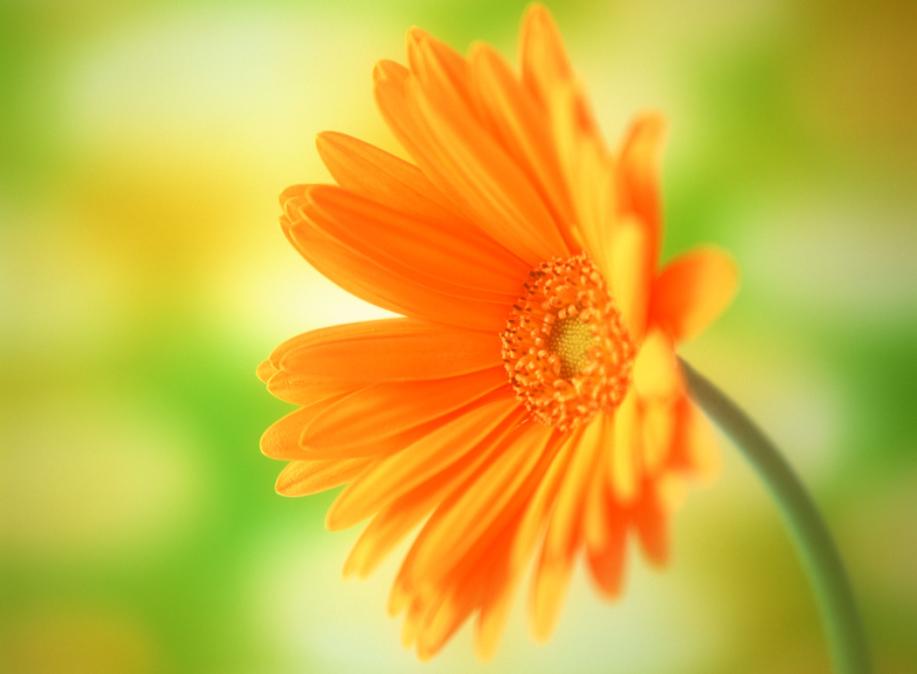 А остаток пусть останется!
Ведь ничего не сделаешь!
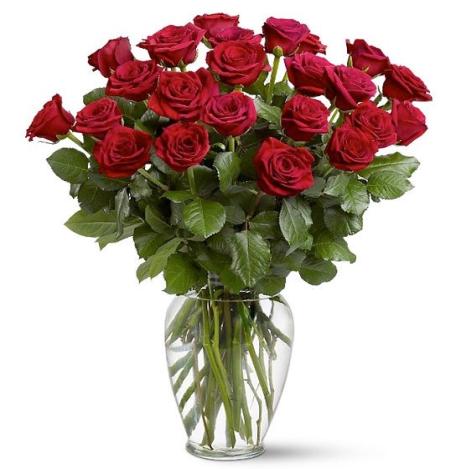 Так в жизни получается!
УРОК ОКОНЧЕН
СПАСИБО ЗА УРОК!
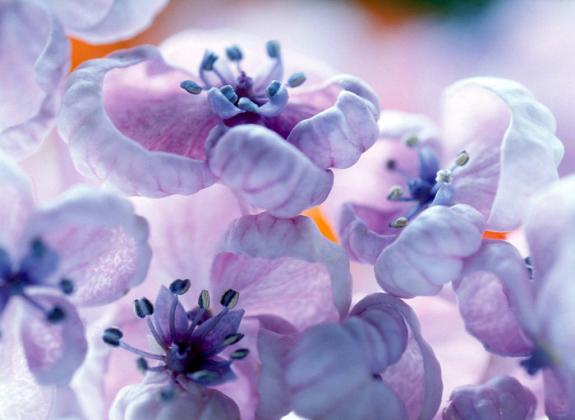 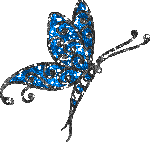